Дідух. Традиції і сучасність.
Робота слухача секції "народознавство”
Ярмолюк Анастасії Русланівни                                                                             
                                          учениці 10 класу навчально-виховного комплексу
                                                    „школа-гімназія”
                                                                                                   смт Турійськ
                                                                                   
                                                                                                 Науковий керівник –  
                                                                                 Копанчук Тетяна  Олександрівна
Мета наукової роботи:
проаналізувати та систематизувати загальні відомості про дідух,походження та семантику цього слова, традиції та вірування, пов’язані з його використанням, а також описати основні технологічні особливості його виготовлення.
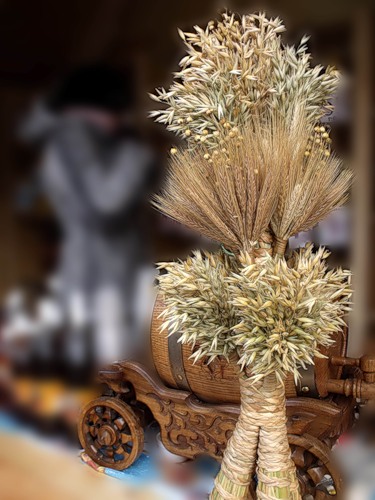 Мета дослідження визначає її основні завдання:
1.Дати визначення та дослідити витоки зародження дідуха, як ритуального атрибуту.
2.З’ясувати та проаналізувати обряди,що пов’язані з використанням дідуха.
3.Описати основні технологічні особливості виготовлення дідухів нашого регіону.
4.Популяризувати даний різдвяний атрибут.
Новизна дослідження
Новизна дослідження полягає саме у систематизації всіх відомостей та їх аналіз у системі родинної обрядовості. Новим і цікавим у дослідженні є аналіз основних технологічних особливостей виготовлення дідуха, адже сьогодні існує обмежене коло людей, яким доступні ці знання, хоча виготовити дідух доступно навіть учням середніх класів школи.
Практичне значення наукової роботи
Практичне значення наукової роботи визначається можливістю використати її результати для проведення уроків народознавства, занять гуртків та секцій МАН,глибше дізнатись про народні звичаї, традиції, вірування та уявлення.
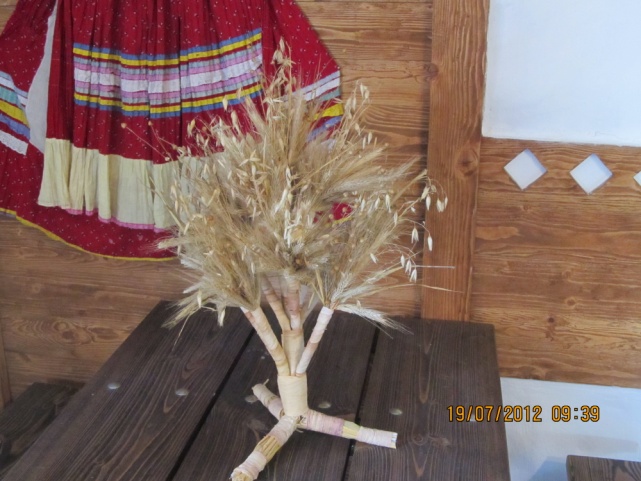 Теоретична база досліджень
Теоретичну базу дослідження становлять праці В.Войтовича “Генеологія богів давньої України” та “Українська міфологія”, К.Сосенка “Різдво-коляда і Щедрий вечір”, В.Скуратівського “Дідух: свята українського народу” та Г.Лозко “Українське народознавство”.
Походження та семантика слова дідух в народних віруваннях
Дідух — обжинковий або зажинковий сніп, виготовлений із житніх пучечків або плетених пучечків,які обв’язуються кольоровими стрічками або стеблиною Вважалося, що в ньому живуть дух поля, дух бога Сонця та душі померлих предків, які оберігають земне життя.
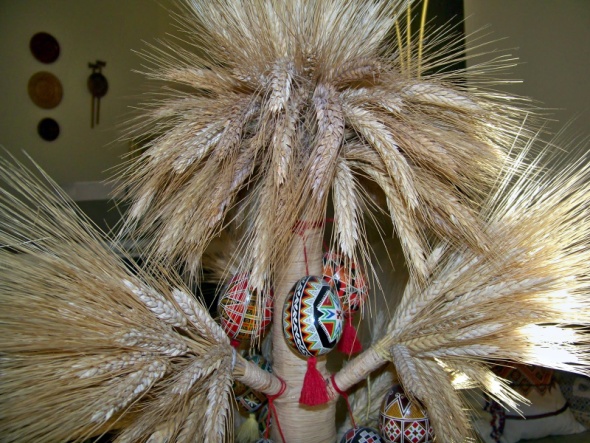 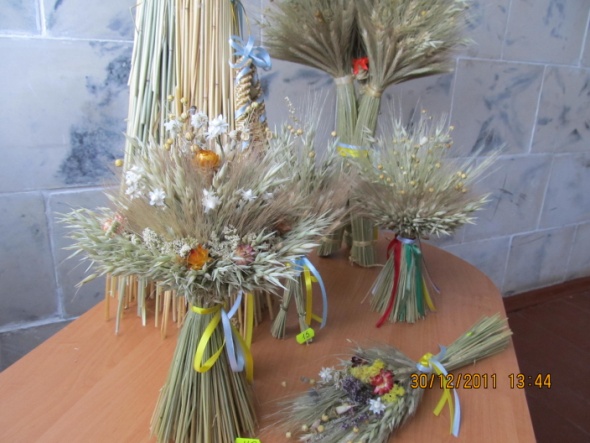 Дідух не єдина назва, яка дійшла до сьогодення. Цей обжинковий сніп також називають дід, дідушко, гіда, коляда, колядник, корочун.
    Слово дідух має досить давнє коріння. Неважко здогадатись, що мова йде про дух діда, чи дідівський дух — символічних репрезентаторів родоводу.
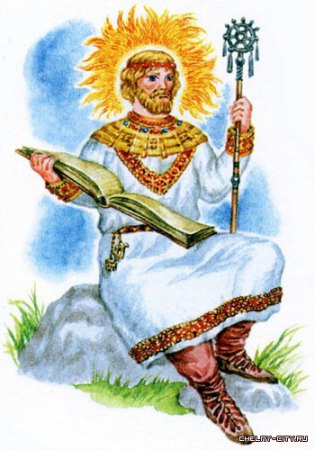 Бог Коляда
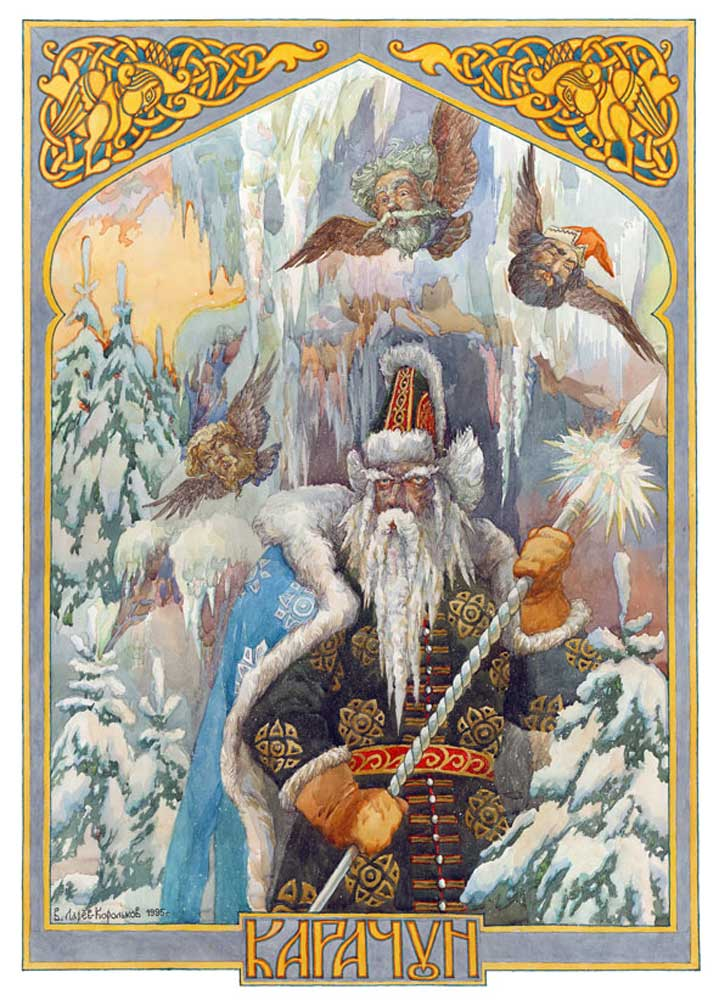 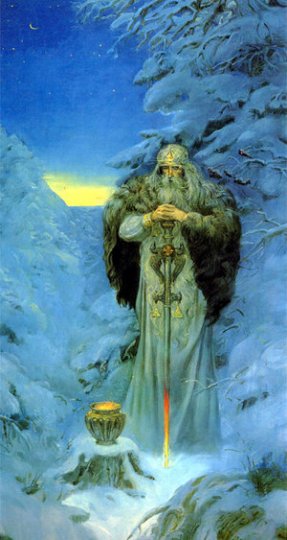 Традиції та обряди
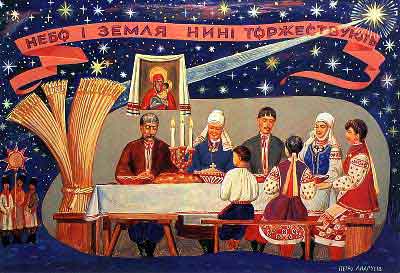 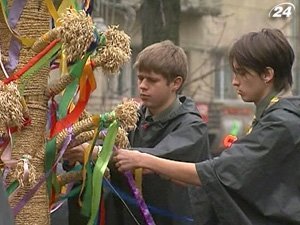 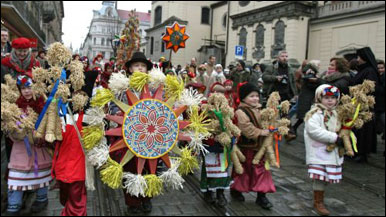 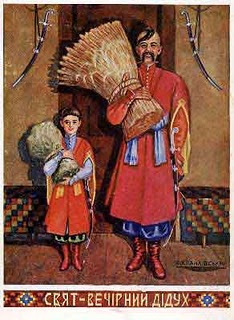 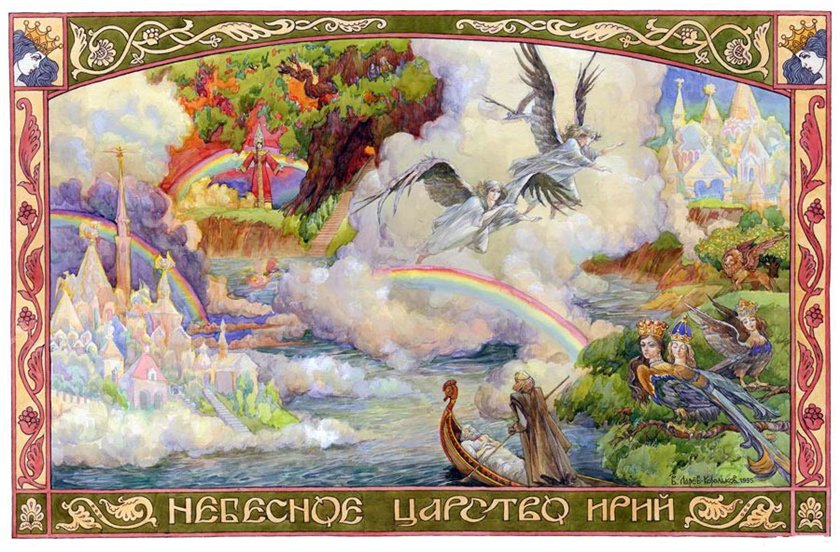 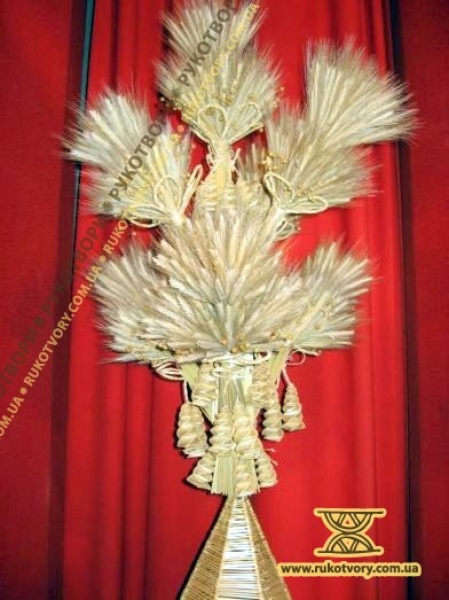 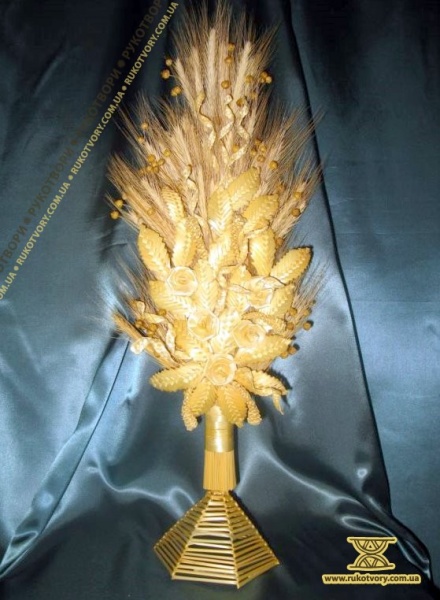 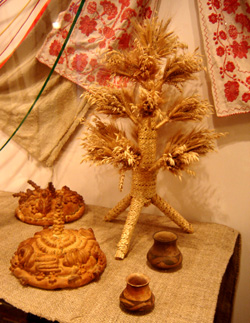 Триногі дідухи
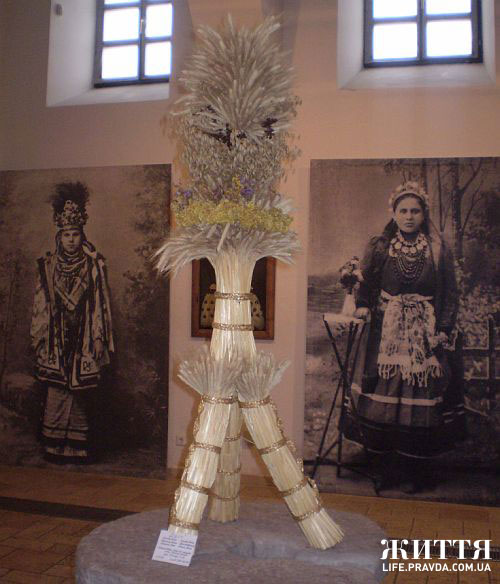 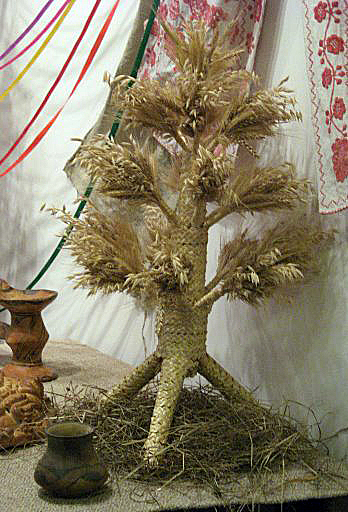 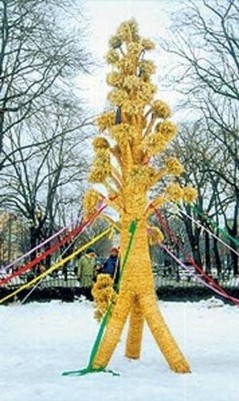 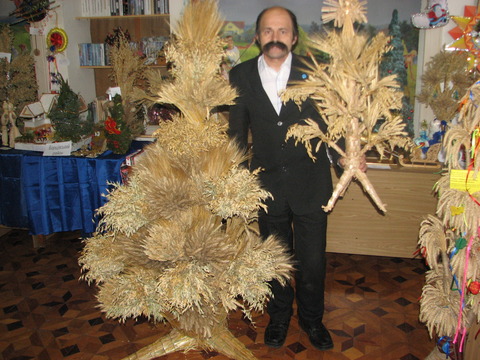 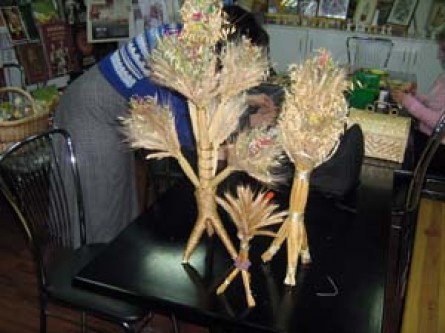 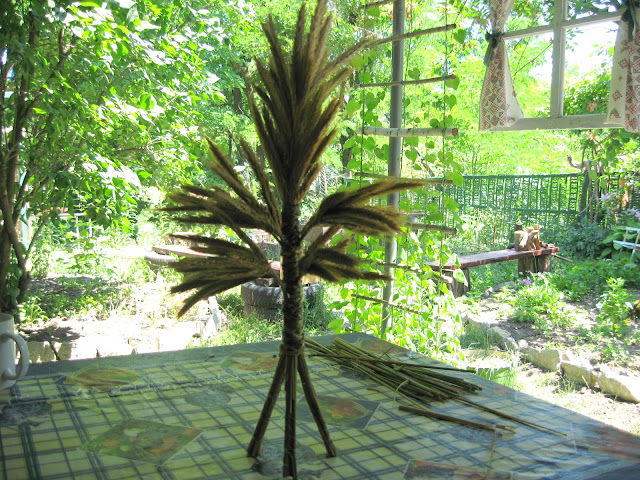 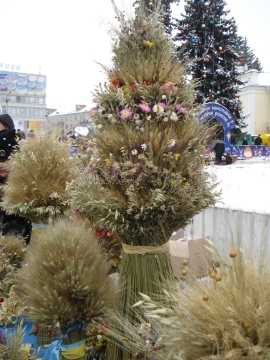 Дідухи у вигляді снопа
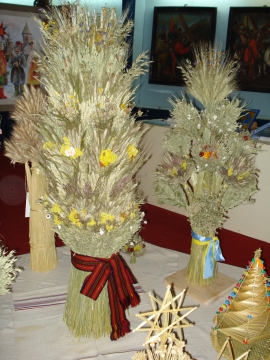 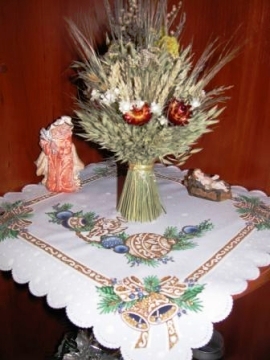 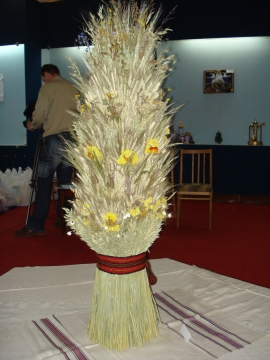 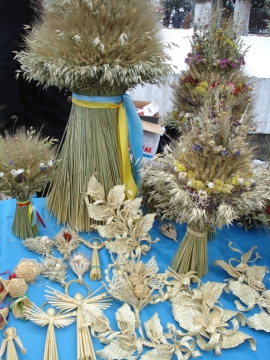 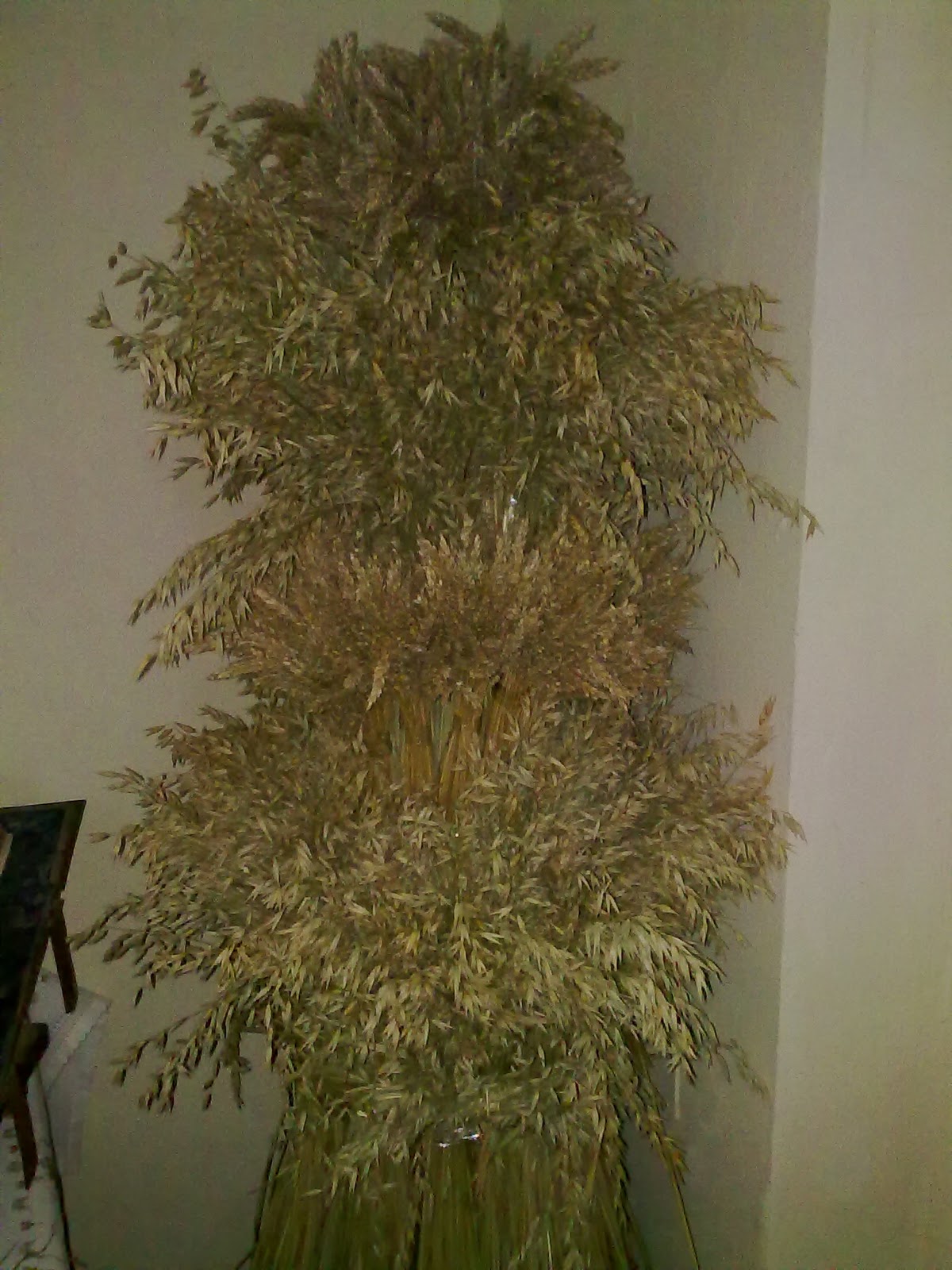 Трьох'ярусні  дідухи
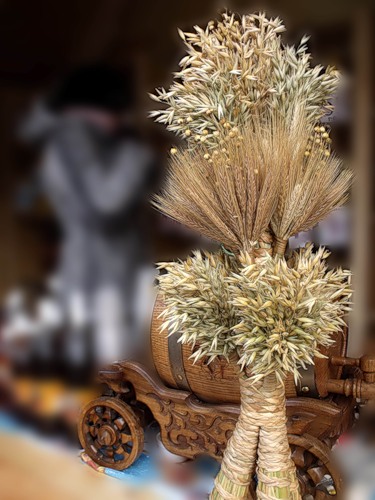 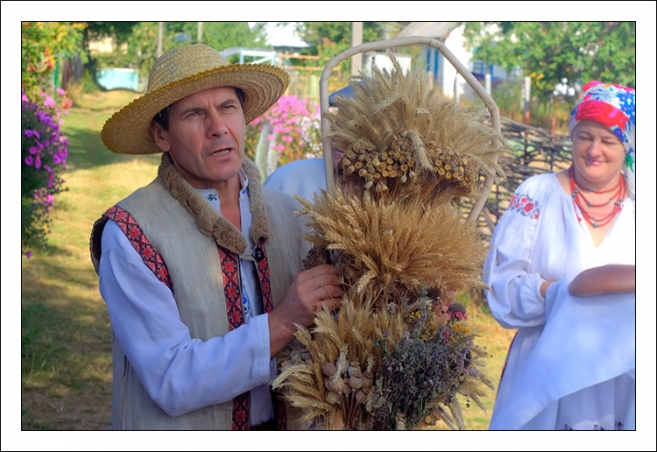 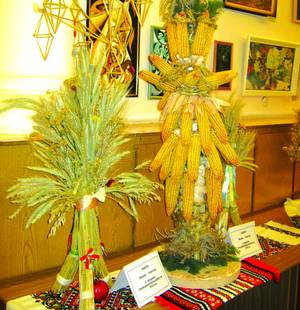 Нетрадиційні дідухи
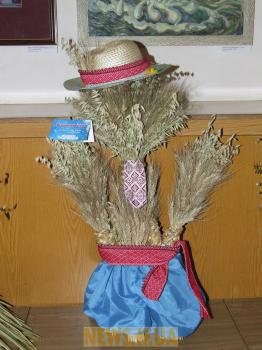 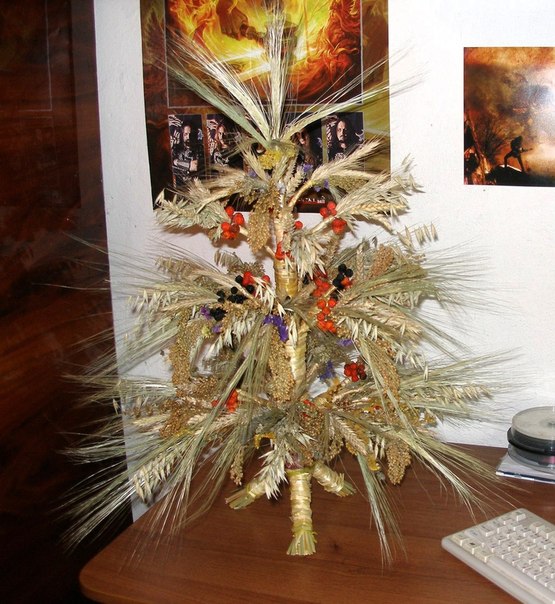 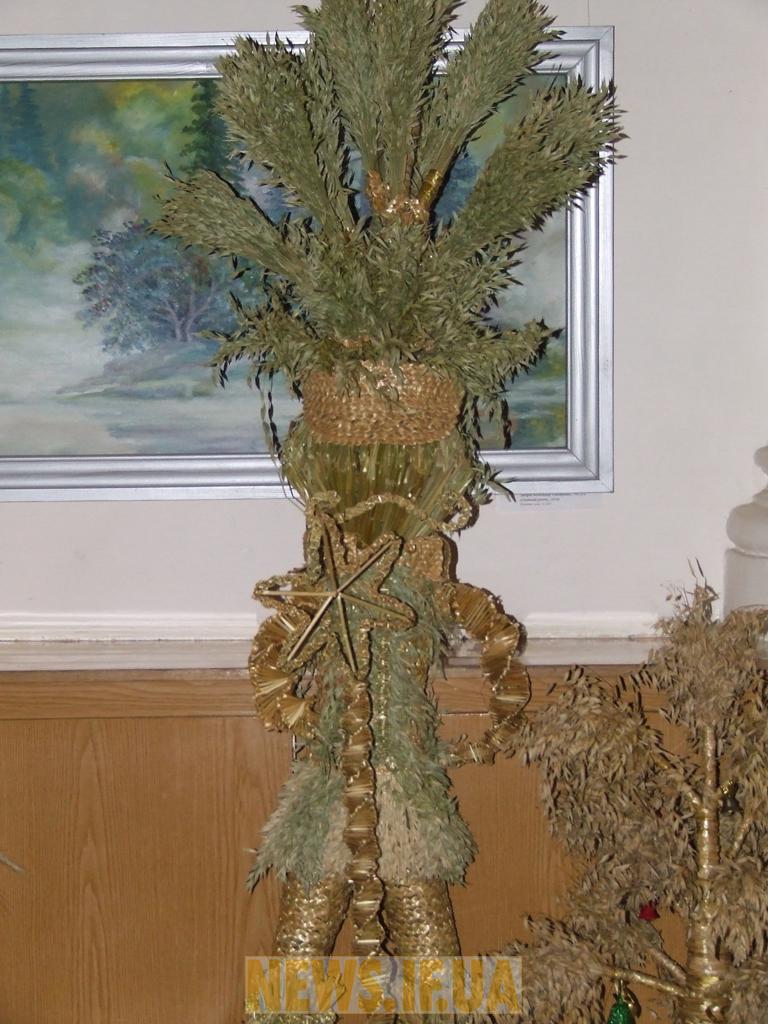 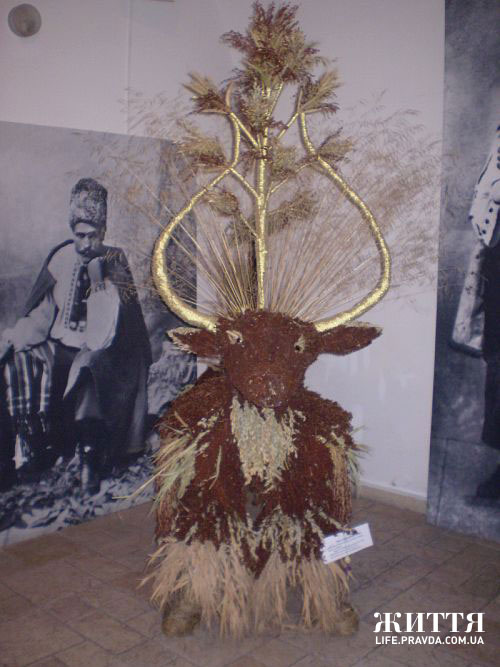 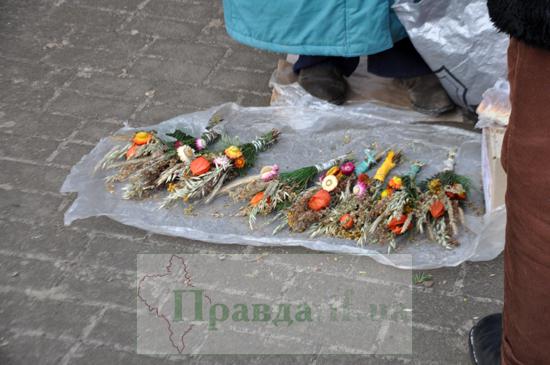 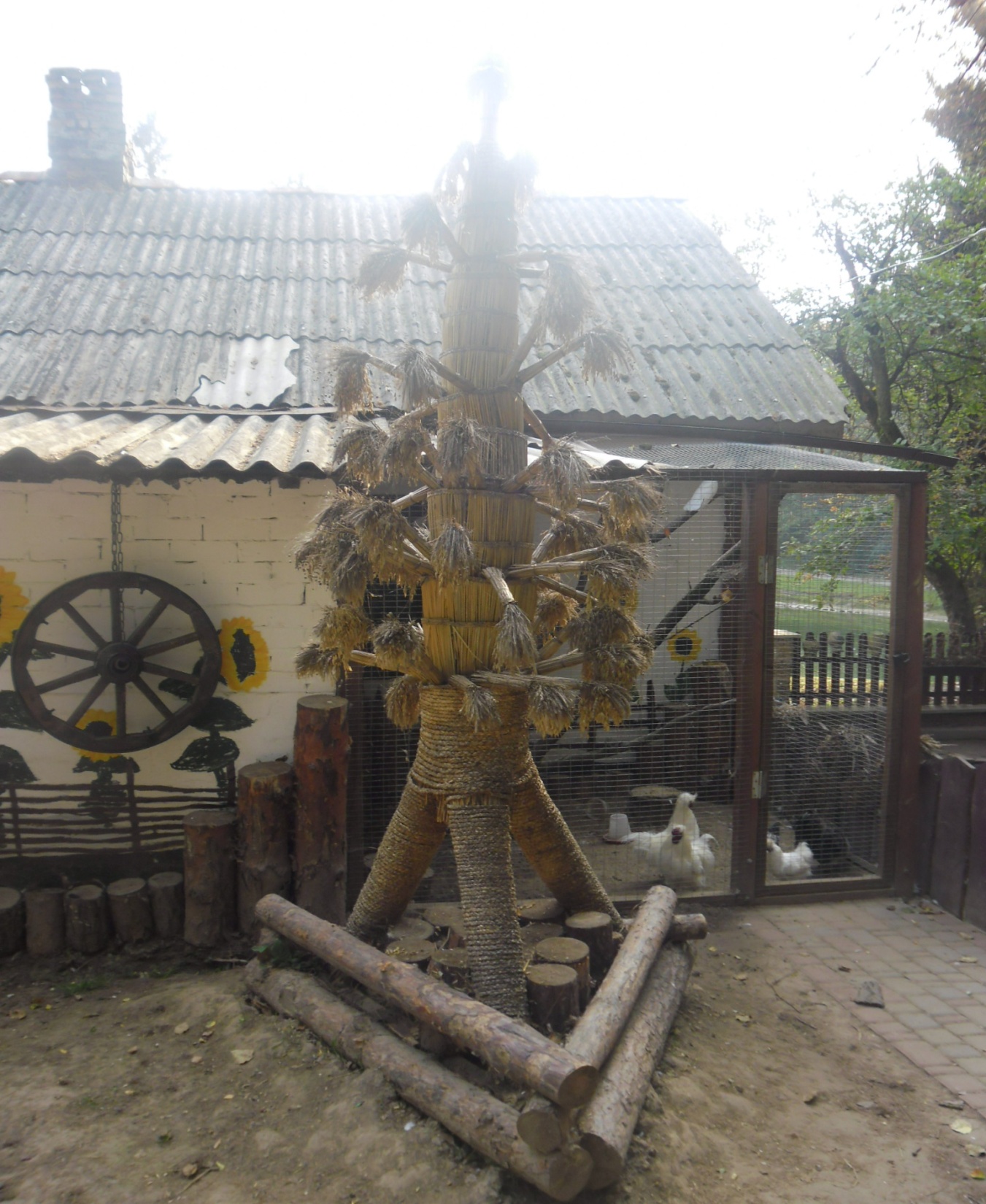 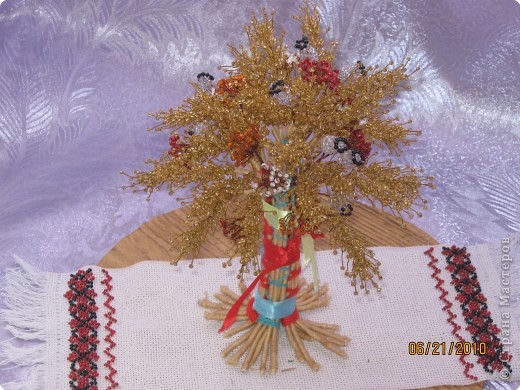 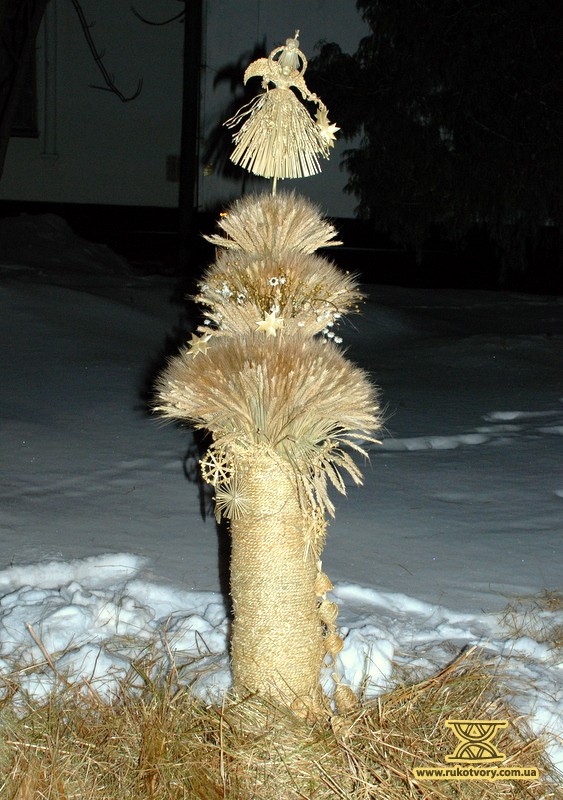 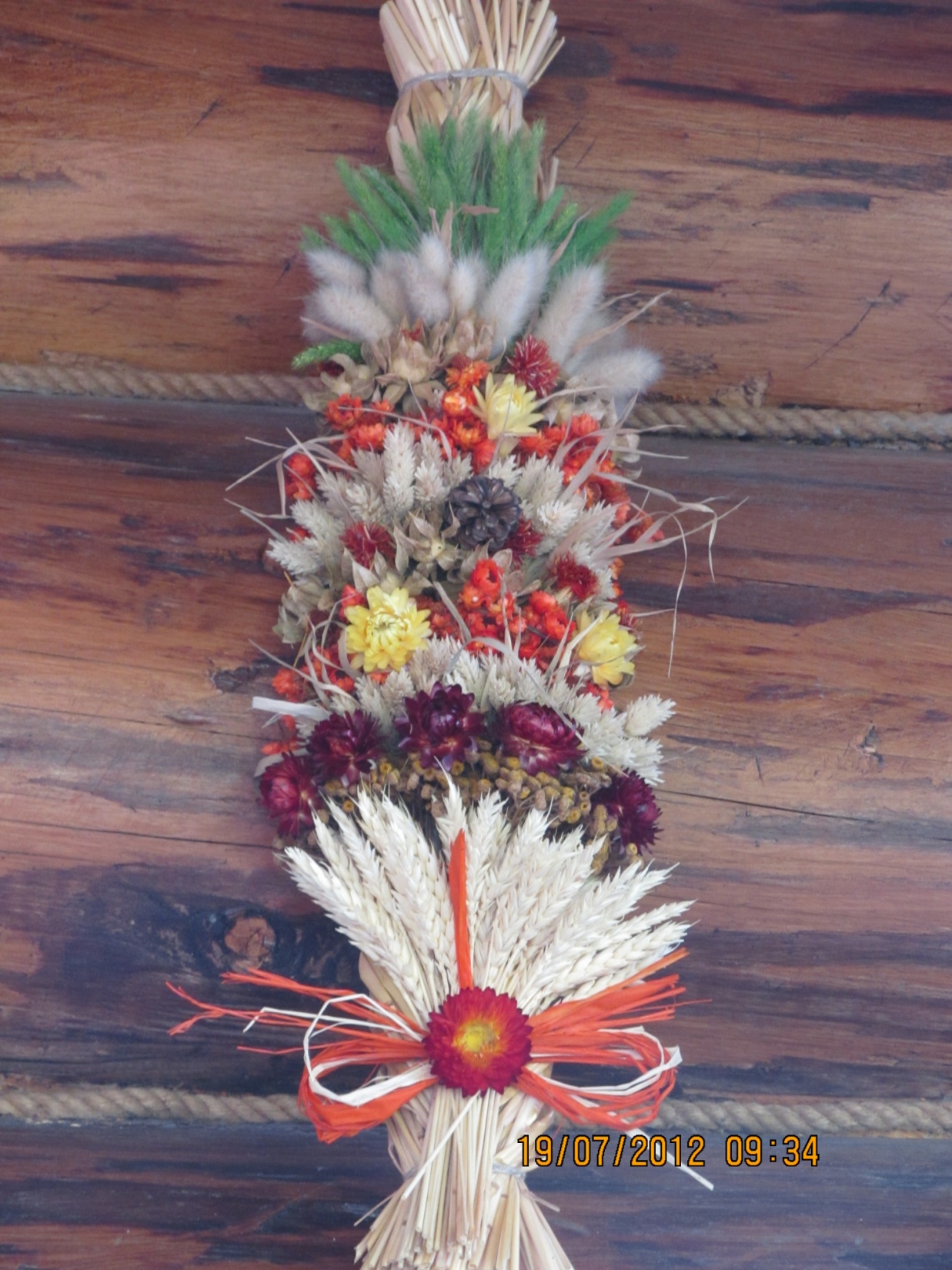 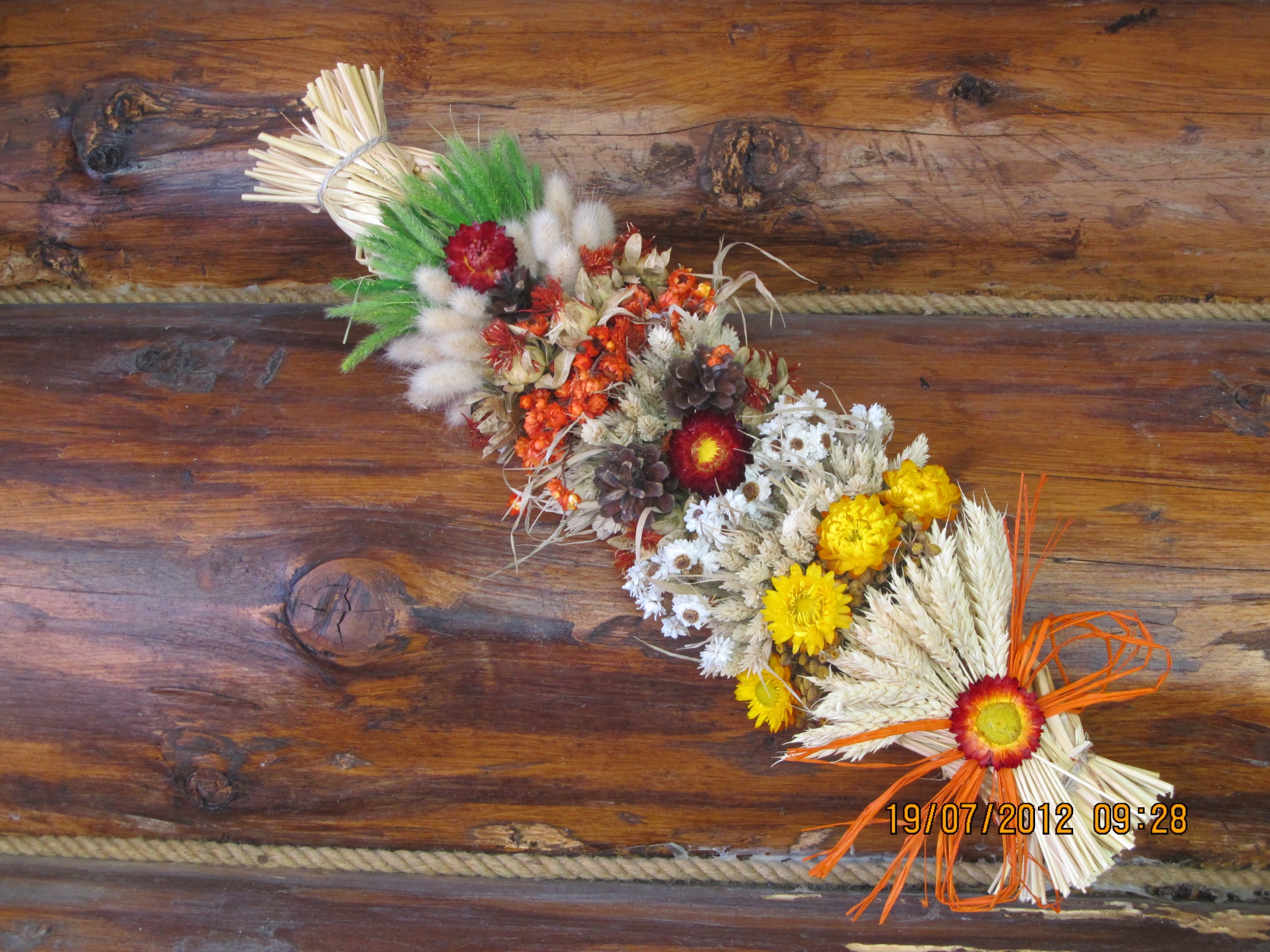 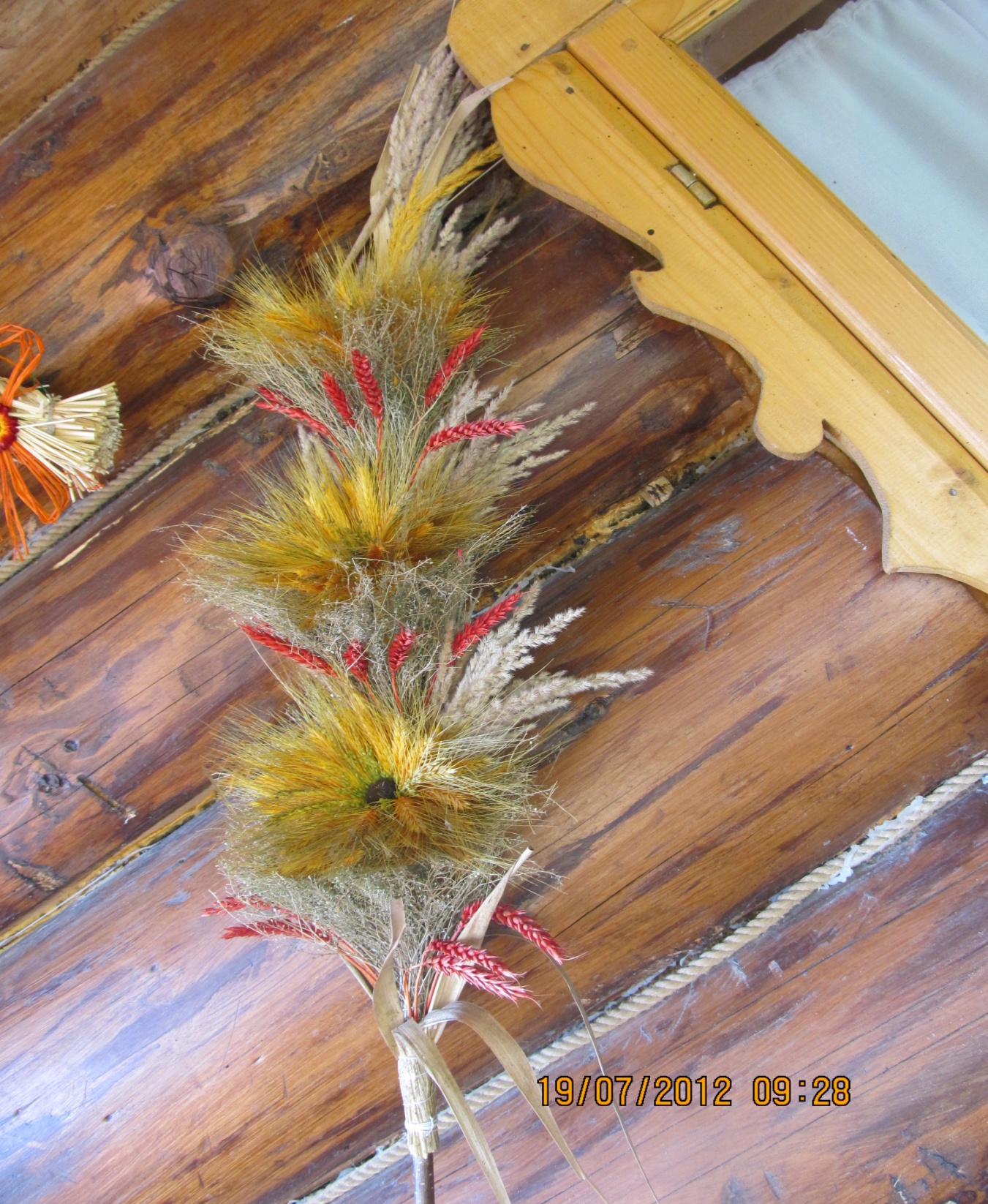 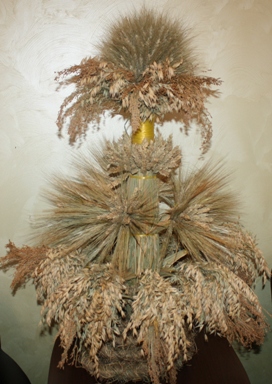 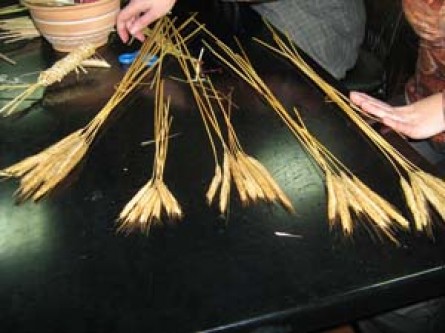 Виготовення дідуха
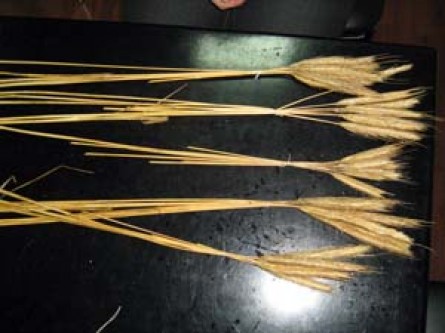 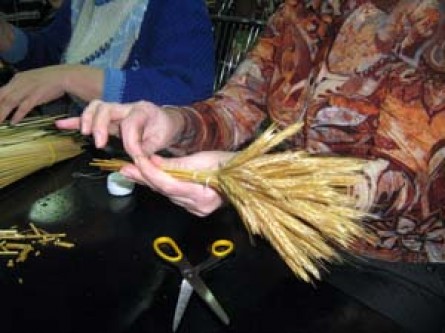 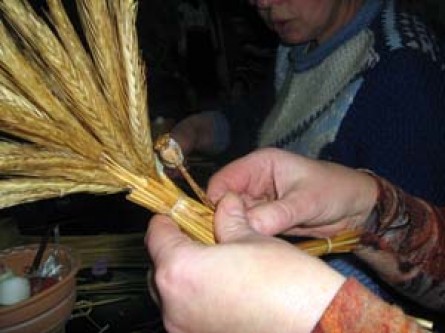 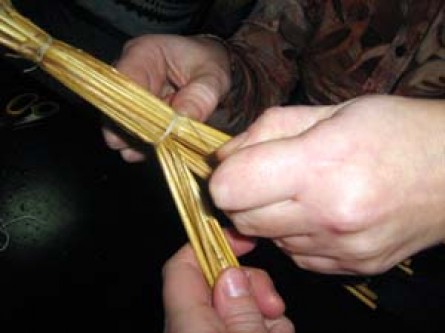 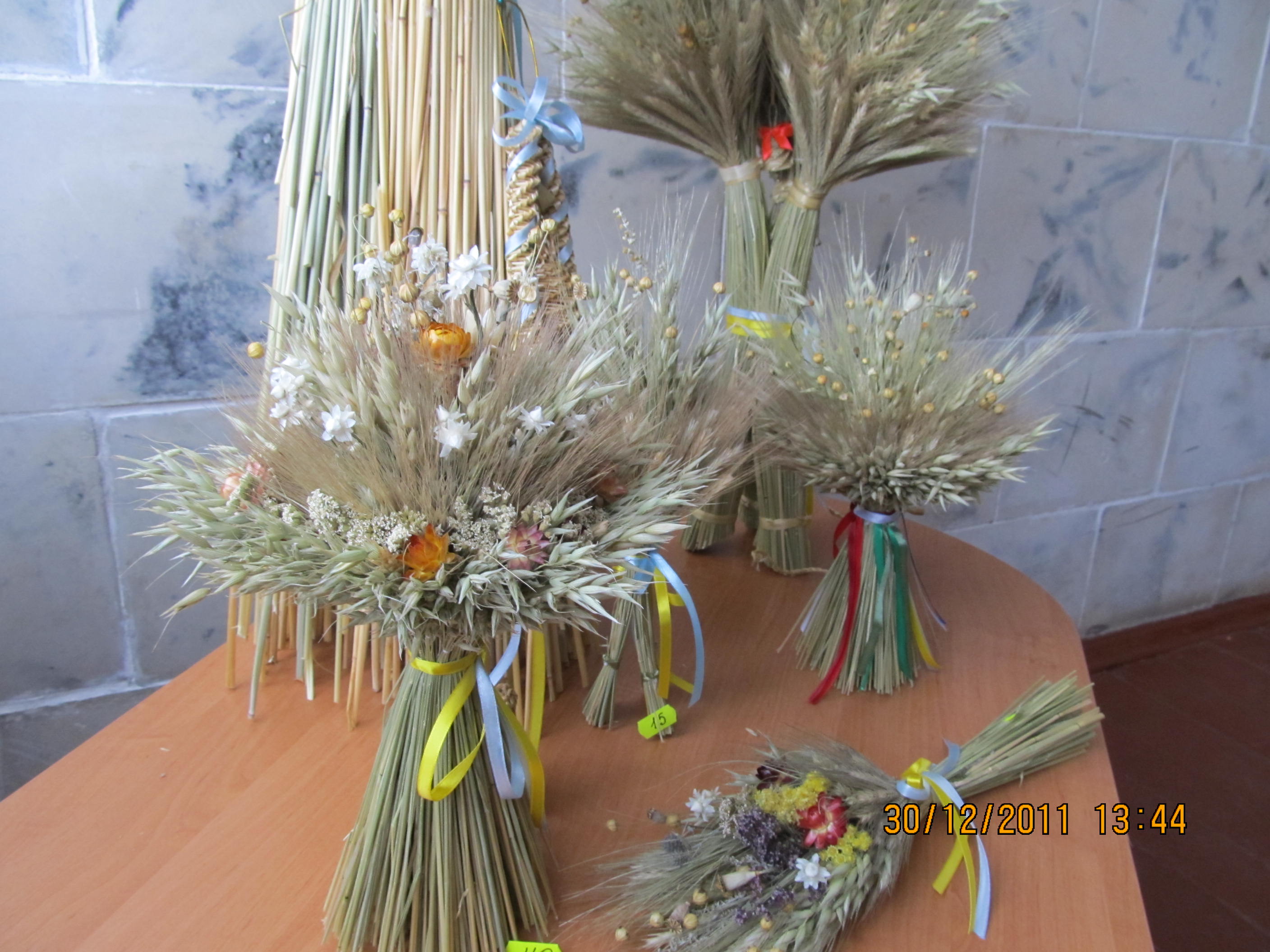 Майстри по виготовленню дідухів
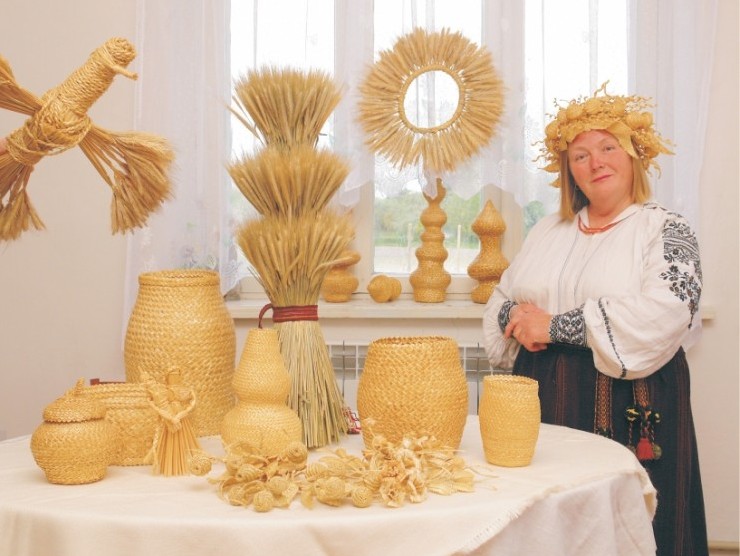 Марія Кравчук, с. Туличів Турійського району
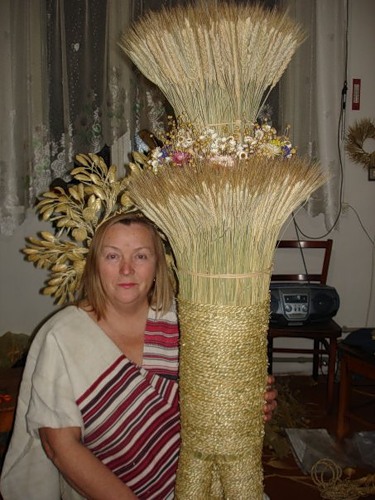 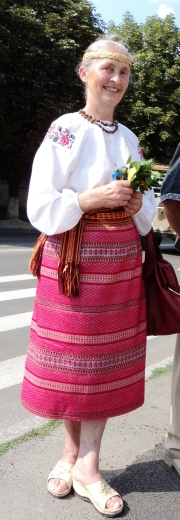 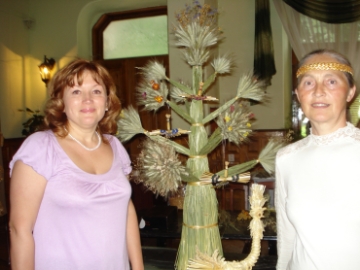 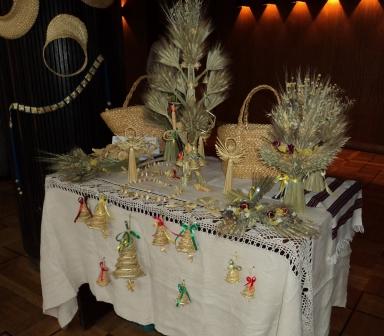 Валентина Якимович, смт. Турійськ
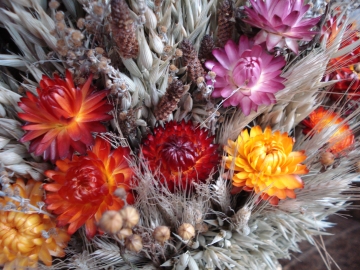 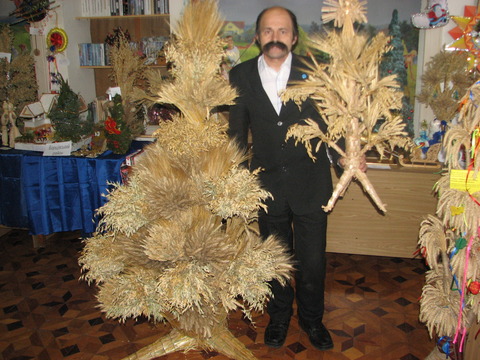 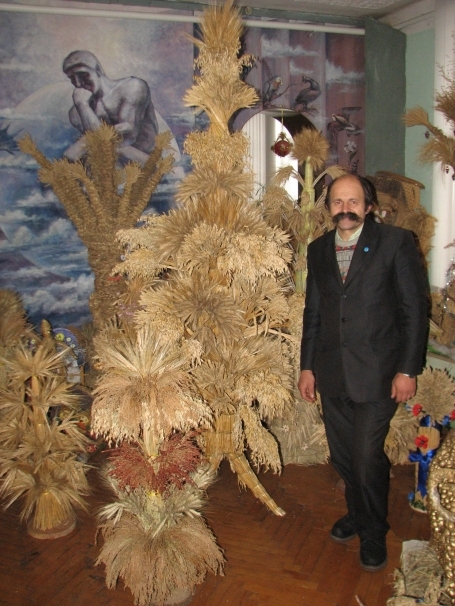 Ярослав Осадца, м. Тернопіль
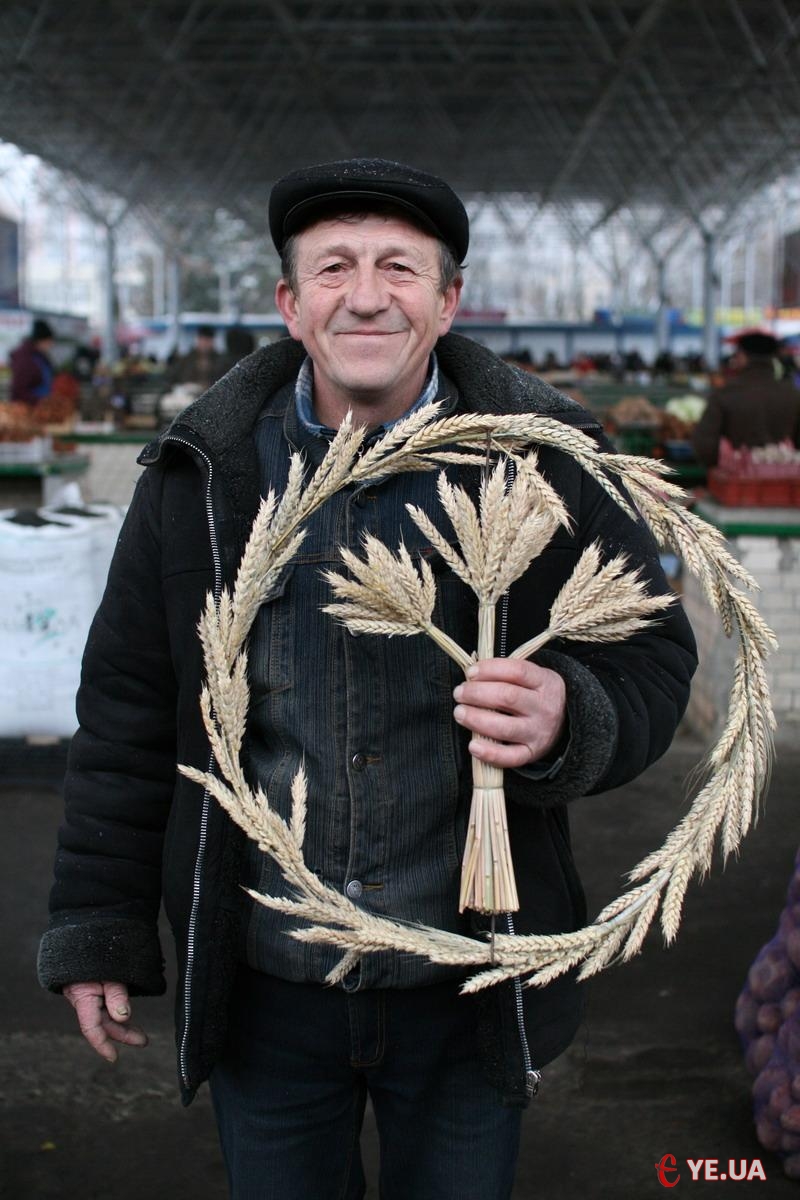 Василь Тютик, с. Копистин Хмельницького району
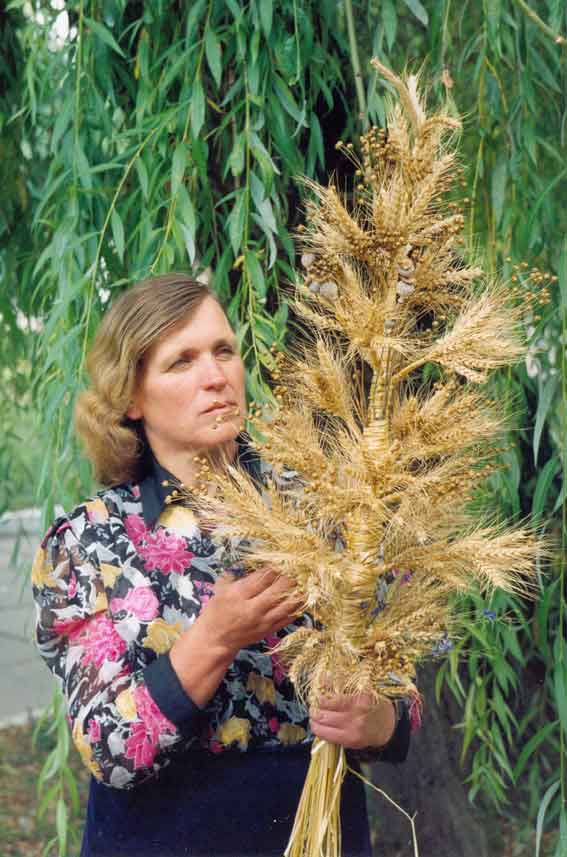 Олена Пономаренко
м. Хмельницький
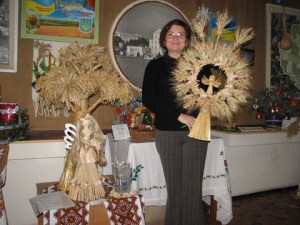 Оксана Іванова
с. Іванівка Рогатинський район Івано-Франківська область
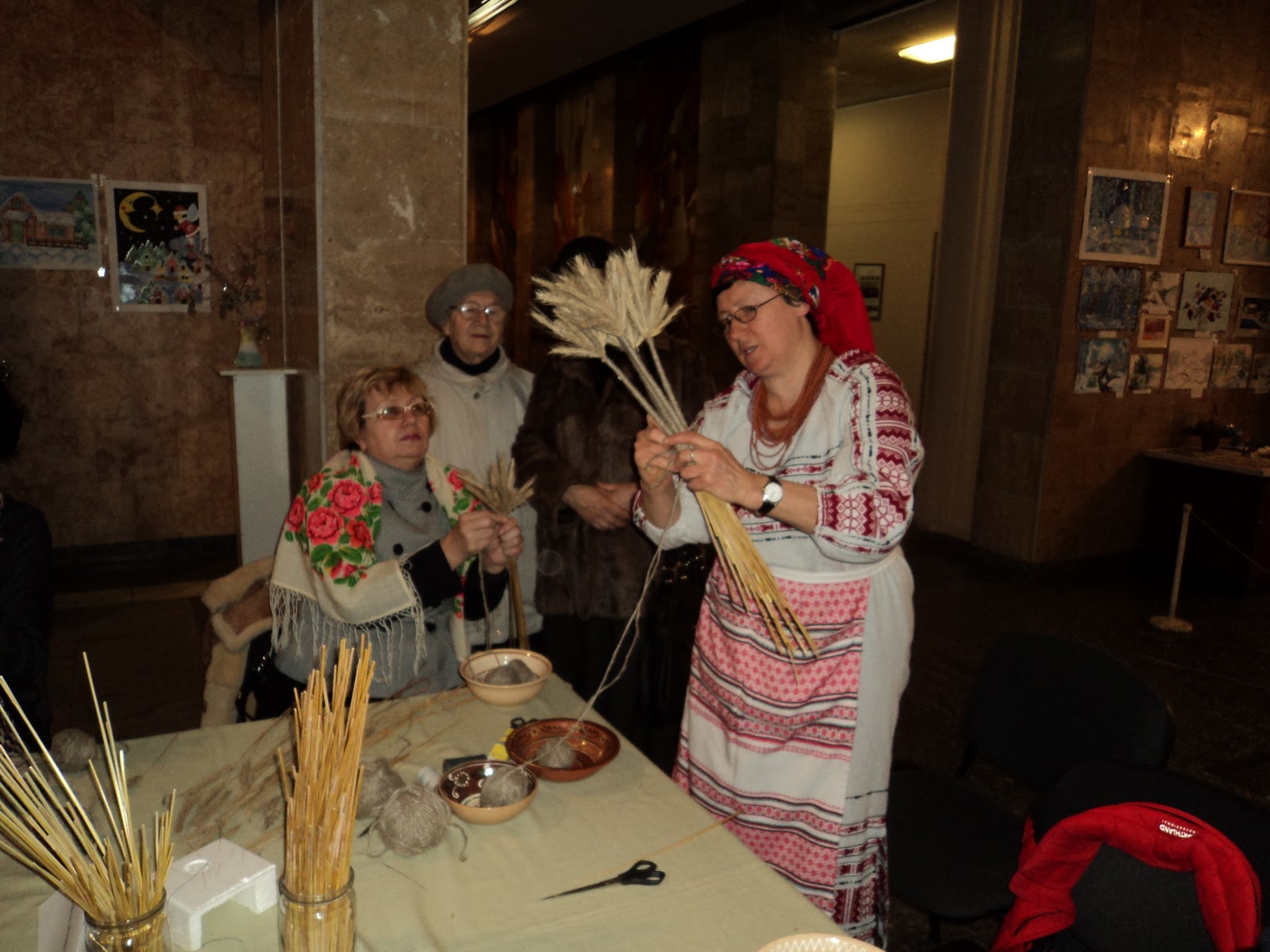 Наталія Рибак, 
м.Полтава
Висновок
Дідух сьогодні переживає своє нове народження, стає головним атрибутом різдвяних свят і набуває шаленої популярності серед усіх верств населення, головним чином як атрибут моди. Проте завдячуючи майстрам народних ремесел, ми спостерігаємо відродження традицій, духовних  благ і єдності з попередніми поколіннями.